«Изготовление мягкой игрушки «Черепаха»
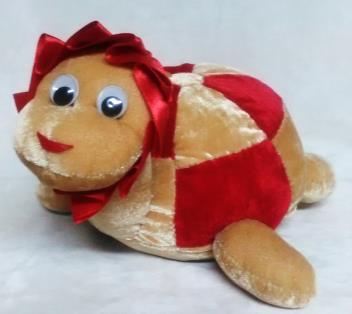 Разработала педагог  Шевцова Марина Александровна МБОУ ДО ДДТ МО Кавказский район Краснодарский край.
Материалы и инструменты.
Ткань велюр, синтепон, лента атласная, нитки швейные, клеёнка, глазки пластмассовые, картон, ручка, ножницы,  игла швейная, иглы для скрепления, клей полимерный .
Изготавливаем из картона шаблон «Голова».
Изготавливаем из картона шаблон «Донышко».
Изготавливаем из картона шаблон «Хвост».
Изготавливаем из картона шаблон «Макушка панциря».
Изготавливаем из картона шаблон «Лапа».
Изготавливаем из картона шаблоны «Панцирь».
Изготавливаем из картона шаблон «Шея».
Обводим на ткани шаблоны «Панцирь» и вырезаем.
Сшиваем детали панциря швом «Через край».
Сшиваем детали панциря швом «Через край».
Пришиваем макушку панциря швом «Через край».
Обводим на ткани шаблон «Донышко» и вырезаем.
Сшиваем деталь донышка с панцирем швом «Через край».
Выворачиваем панцирь и набиваем синтепоном.
Обводим на ткани шаблон «Лапа» и вырезаем.
Сшиваем детали лап швом «Через край».
Выворачиваем детали лап и набиваем синтепоном.
Пришиваем лапы «Потайным» швом.
Обводим на ткани шаблон «Хвост» и вырезаем.
Сшиваем детали хвоста швом «Через край».
Выворачиваем деталь хвоста и набиваем синтепоном.
Пришиваем хвост «Потайным» швом.
Обводим на ткани шаблон «Шея» и вырезаем.
Сшиваем деталь шеи швом «Через край».
Обводим на ткани шаблон «Голова» и вырезаем.
Сшиваем на деталях головы выточки швом «Через край».
Сшиваем детали головы швом «Через край».
Выворачиваем деталь головы и набиваем синтепоном.
Зашиваем набивочное отверстие «Потайным» швом.
Пришиваем голову и  шею «Потайным» швом.
Приклеиваем ротик и глазки.
Готовое изделие украшаем шляпой.